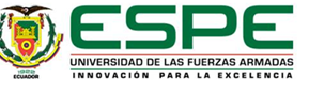 CENTRO DE POSGRADOS
Maestría en Gestión de Sistemas de Información e Inteligencia de Negocios​
Implementación de un Sistema de Soporte a la Decisión (DSS) orientado a la gestión de alertas de seguridad de la información de las Instituciones de Educación Superior (IES)
Director Tesis: ​Ing. Fuertes Díaz, Walter Marcelo, PHD​
Oponente:​ Ing. Marcillo Parra, Diego Miguel, PHD
Autor:​ Ing. Guamaní Proaño, Wilmer Guamaní​
Sangolquí, Diciembre 2021
Contenido
Motivación y Contexto
Planteamiento del problema
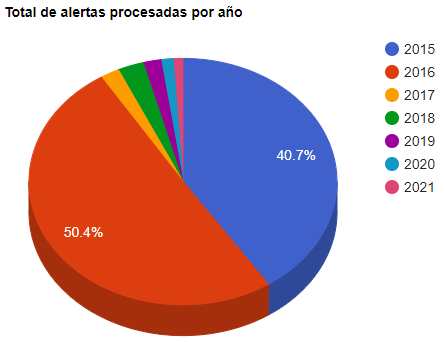 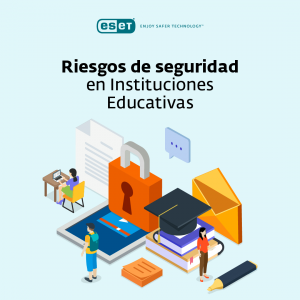 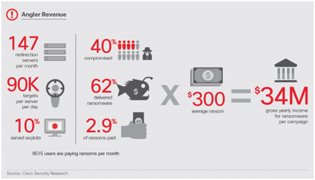 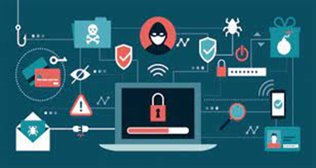 Motivación y Contexto
Objetivo General:
Diseñar e implementar un DSS para la gestión de alertas de seguridad de la información de las IES basado en herramientas de analítica de datos y aprendizaje automático.

Objetivos Específicos:
O.E1 Realizar el estado de arte

O.E2 Evaluar los algoritmos y herramientas de minería 

O.E3 Diseñar el modelo de minería de datos e implementar el DSS

O.E4 Evaluar y validar el modelo
Marco Teórico
Figura 1. 
Variables dependientes e independientes para el marco teórico
METOOLOGÍA DE LA INVESTIGACIÓN
SLR
CRISP-DM
MACHINE LAERNING
HERRAMIENTAS DE DESARROLLO
Analítica de datos
Instituciones de educación superior
Big Data
Gestión de seguridad de la información
Machine Learning
Incidentes de la seguridad de la información
Técnicas de minería de datos
Alertas de seguridad de la información
Variable Independiente
Variable dependiente
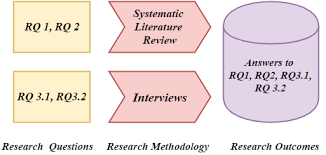 Diseño de la Investigación
Revisión sistemática de literatura SLR

Guía metodológica de Bárbara Kitchenham,
Proporciona un resumen visual de sus resultados
Figura 2. 
Proceso SLR
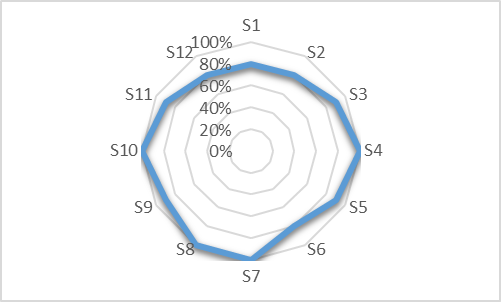 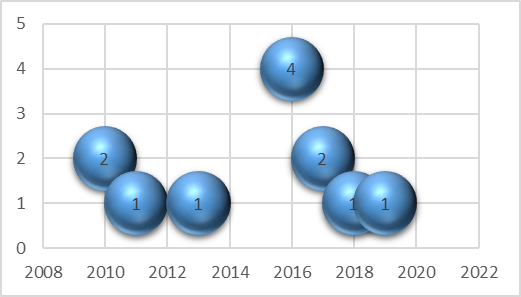 Figura 3. 
Relevancia de las investigaciones y pesos de selección.
Figura 4. 
Distribución de publicaciones por años
Diseño de la Investigación
ARQUITECTURA DEL DSS
Capa del Cliente
Capa de Datos
Capa de Negocios
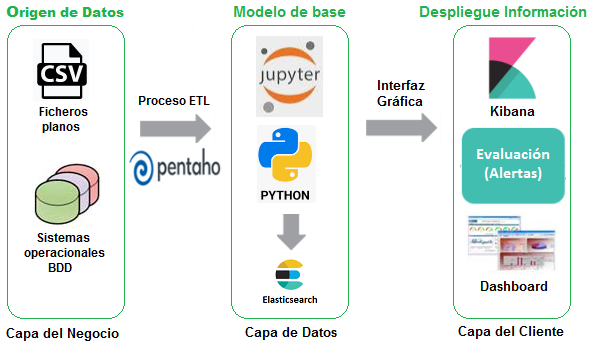 Figura 5. 
Arquitectura DSS
Figura 6. 
Ciclo de vida modelo CRISP-DM. Tomado de (Galán Cortina, 2016).
Diseño de la Investigación
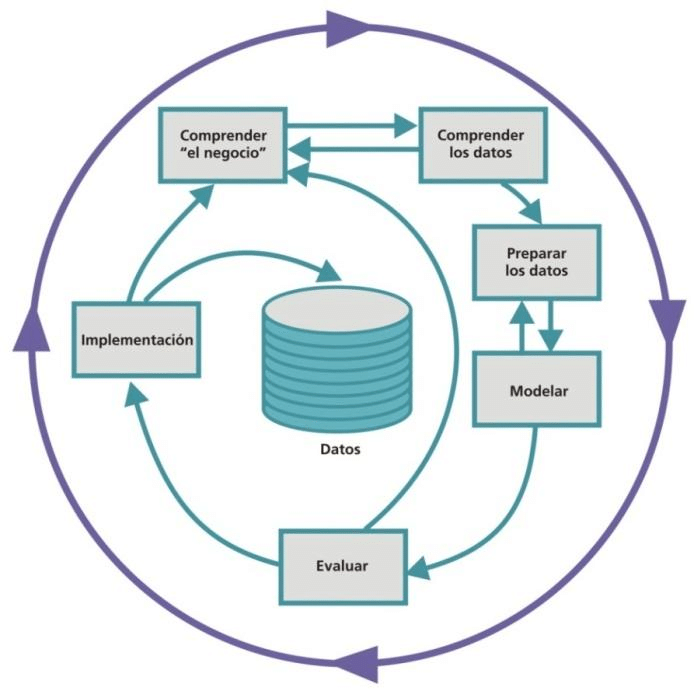 Entendimiento del Negocio
2
1
1
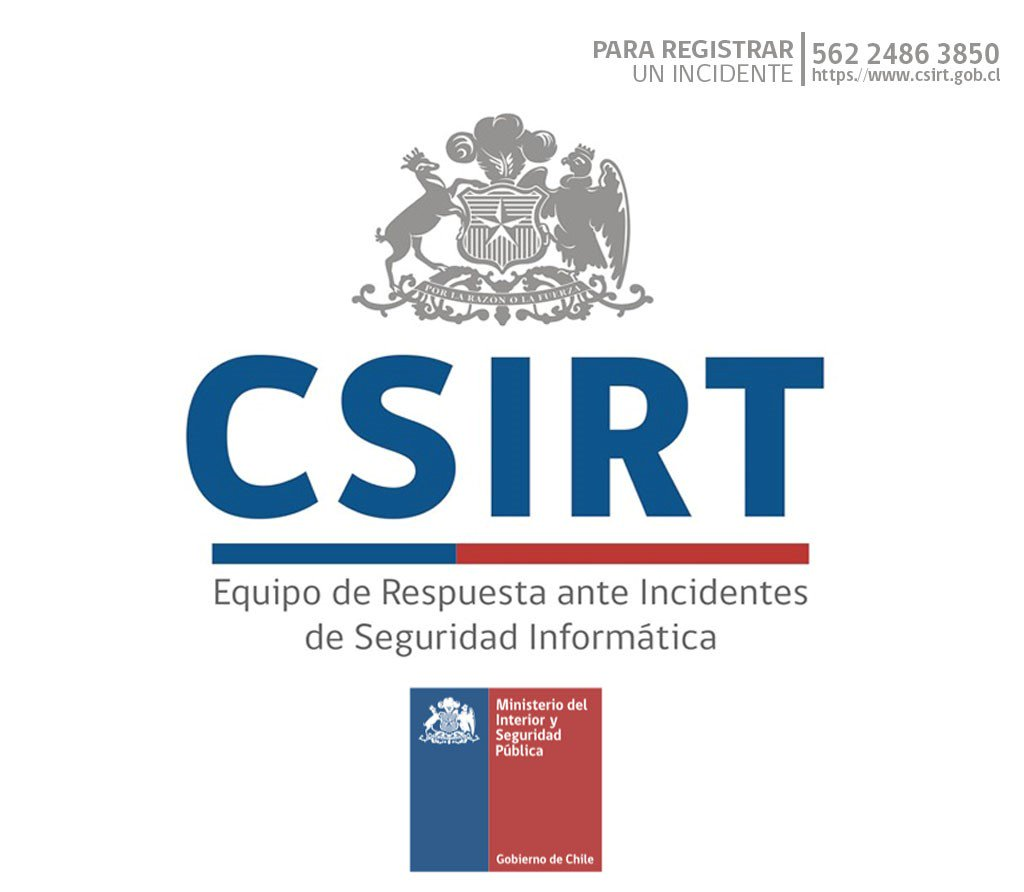 3
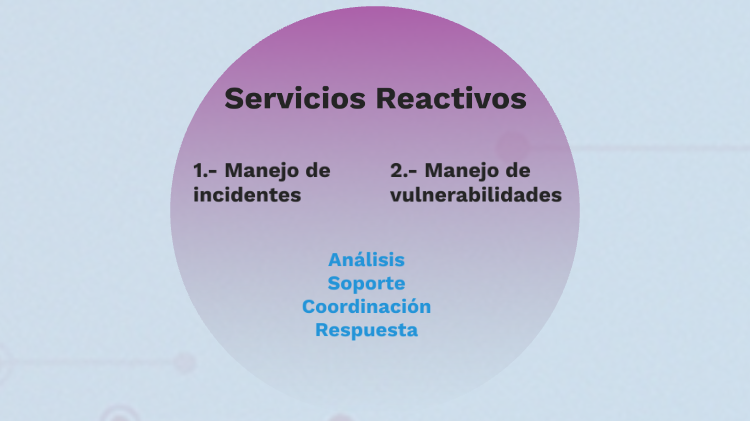 6
4
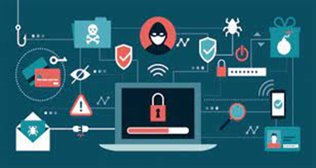 5
Diseño de la Investigación
Entendimiento de los datos
2
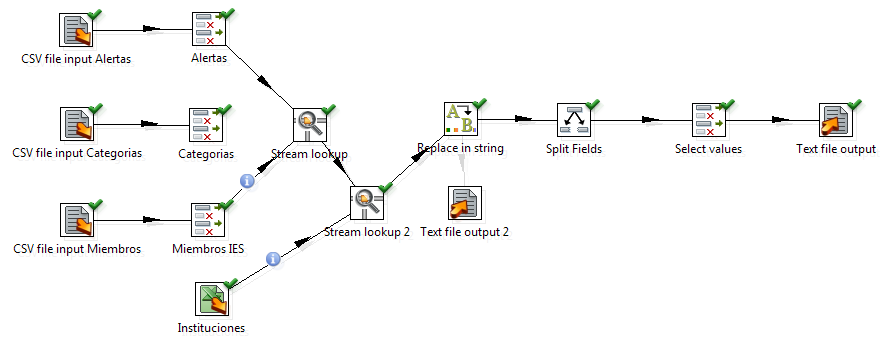 Figura 7.
Proceso de extracción de datos ETL. Ilustración derivada del software Pentaho.
Diseño de la Investigación
Entendimiento de los datos
2
Tabla 1. 
Variables de los registros de base de datos
Diseño de la Investigación
Entendimiento de los datos
2
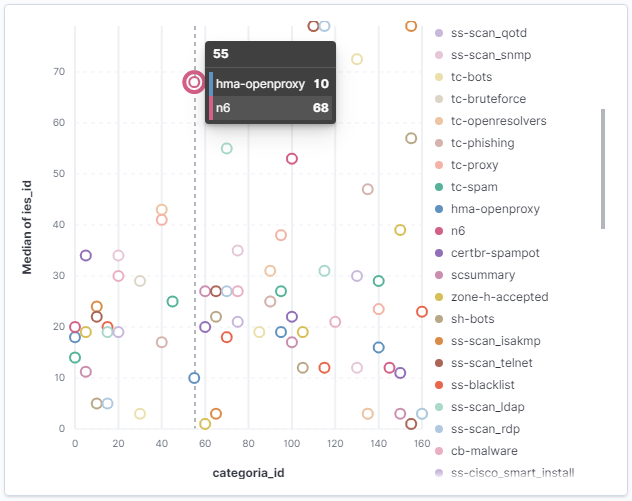 Figura 8. Diagrama de dispersión con puntos de etiquetas
Diseño de la Investigación
Preparación de los datos
3
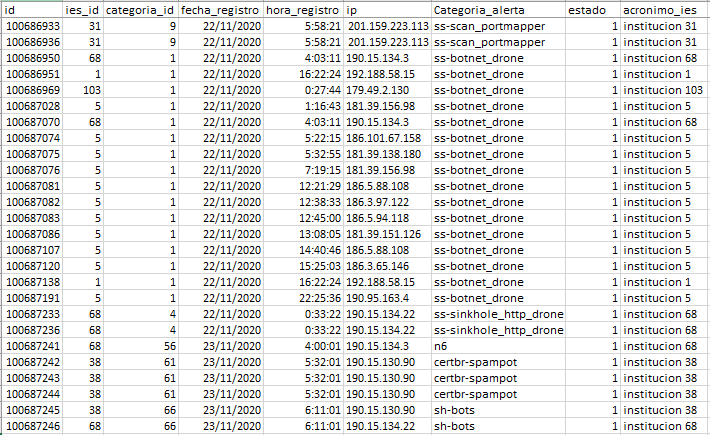 Figura 9. 
Matriz de datos resultante
Diseño de la Investigación
Preparación de los datos
3
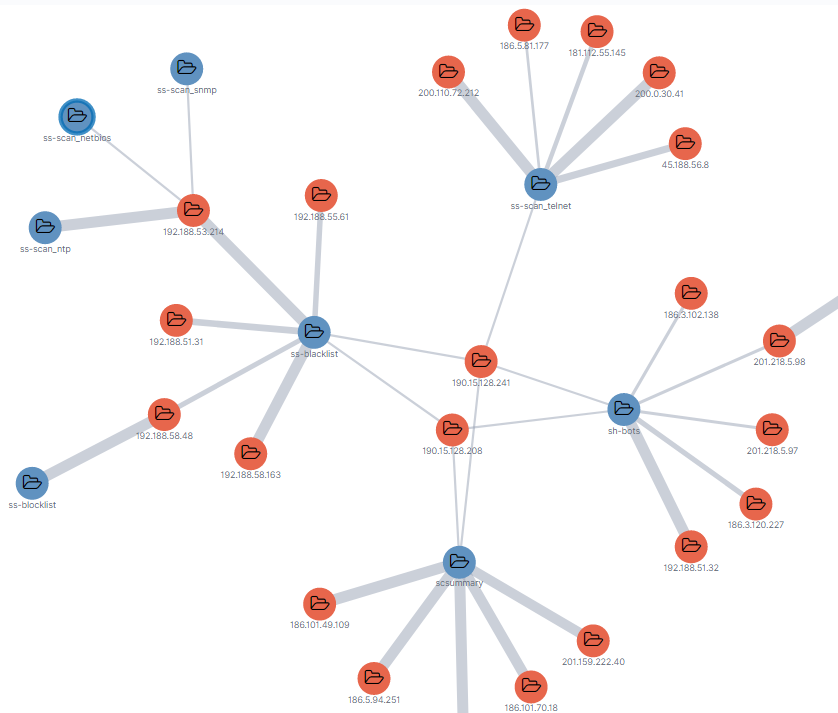 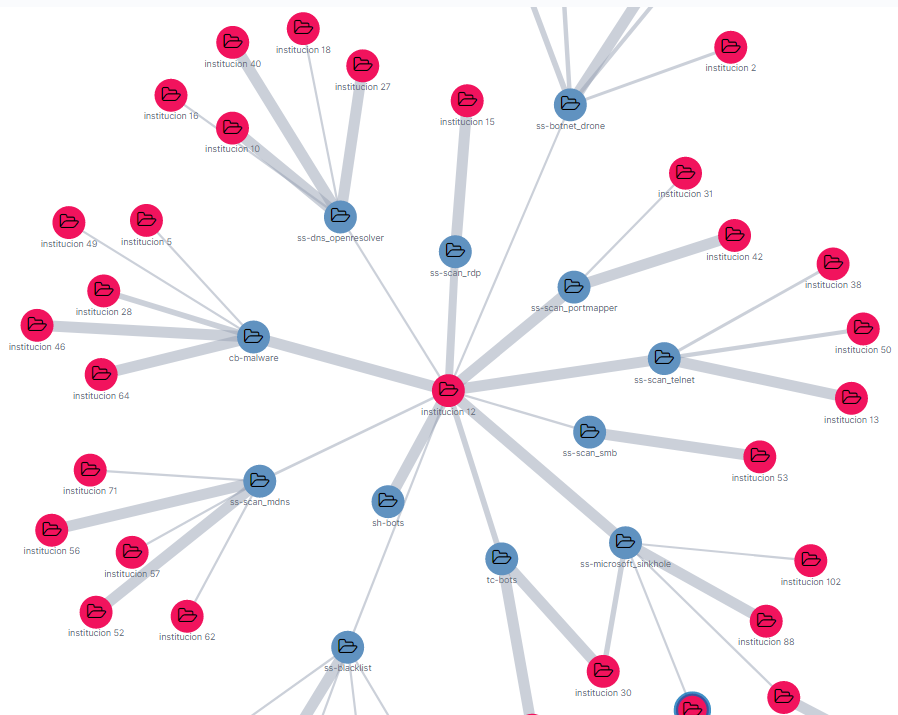 Figura 10a.Trama de red de direcciones IP y categoría_alerta
Figura 10b. 
Trama de red de acrónimo_ies y categoría_alerta
Diseño de la Investigación
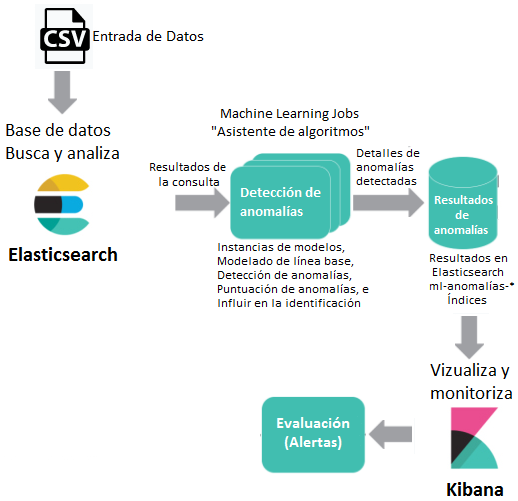 Modelamiento
4
Figura 11. 
Flujo de trabajo de implementación del modelo de Machine Learning, adaptado de (Hassan, 2019).
Diseño de la Investigación
Evaluar Modelo

Clasificador Naive Bayes
Confusion Matrix (Accuracy 0.8665)
5
Tabla 2. 
Tabla dinámica de probabilidades condicionales
Diseño de la Investigación
Evaluar Modelo
5
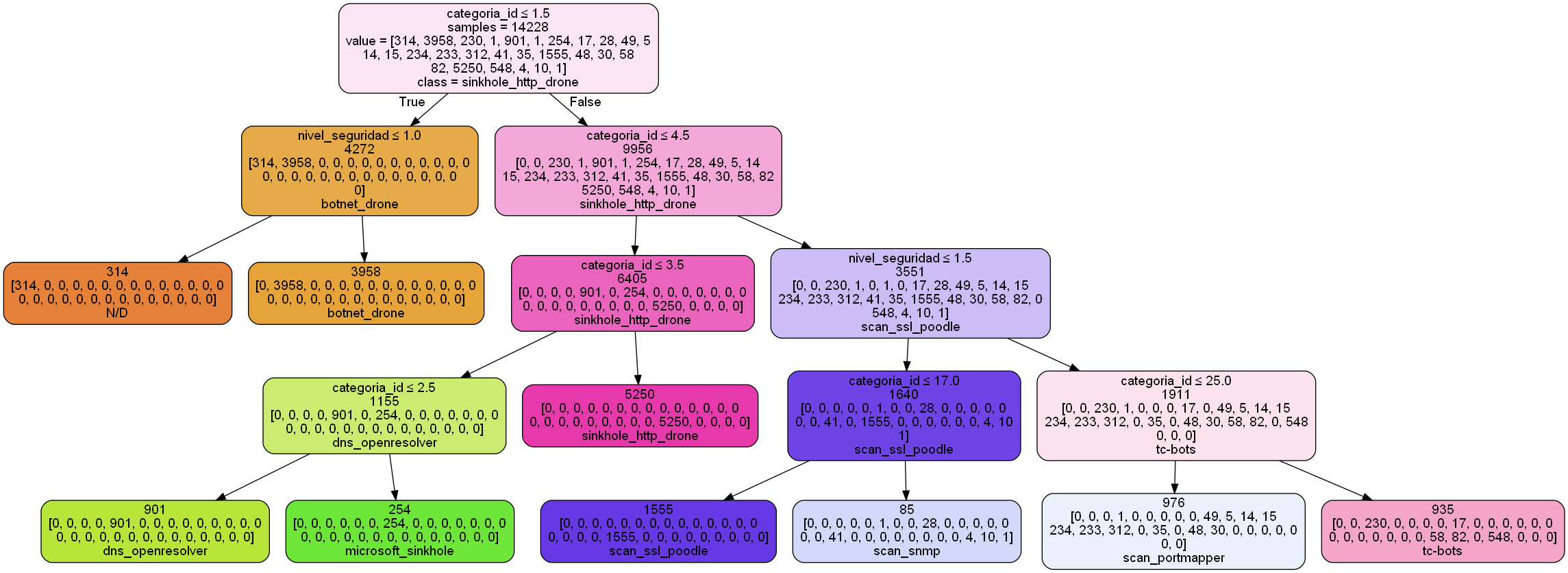 Confusion Matrix (Accuracy 0.9788)
Figura 12. Árbol de decisión por clasificación
Diseño de la Investigación
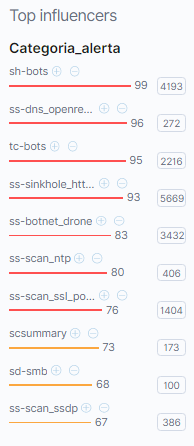 Implementación
6
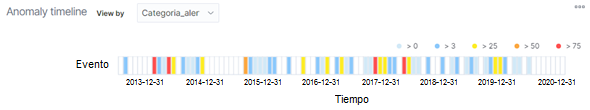 Figura 13. Anomaly Detection Timeline
Diseño de la Investigación
Implementación
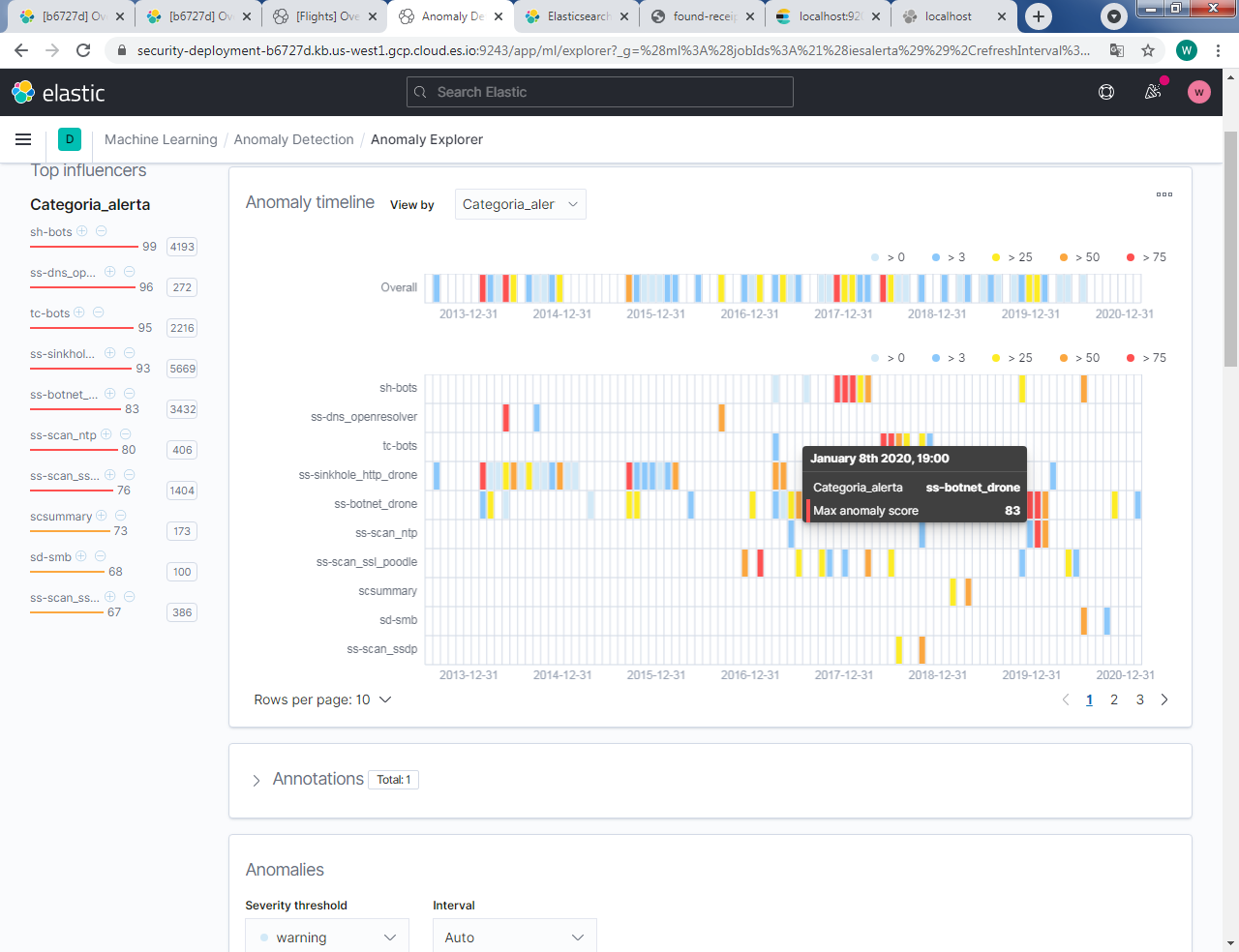 6
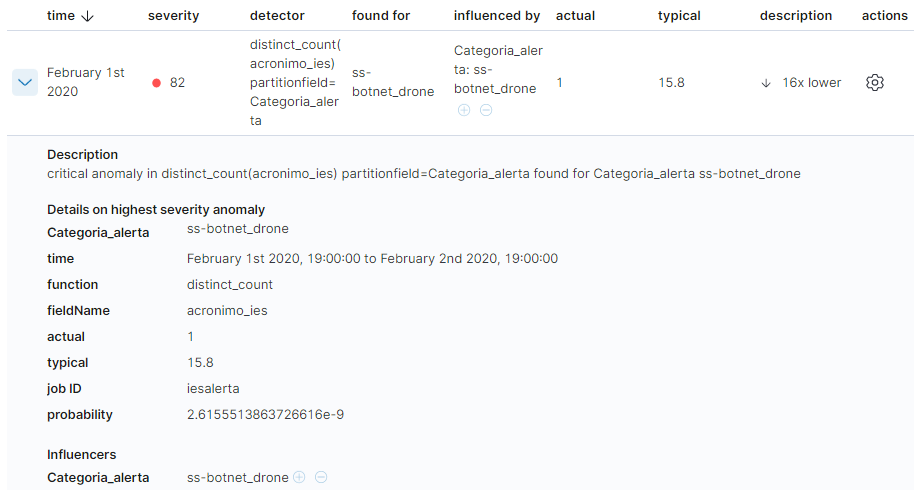 Figura 14.
Anomaly Detection Timeline
Diseño de la Investigación
Implementación
6
Figura 15. Predicción de anomalías
Evaluación de Resultados
Figura 16.Evaluación de regresión
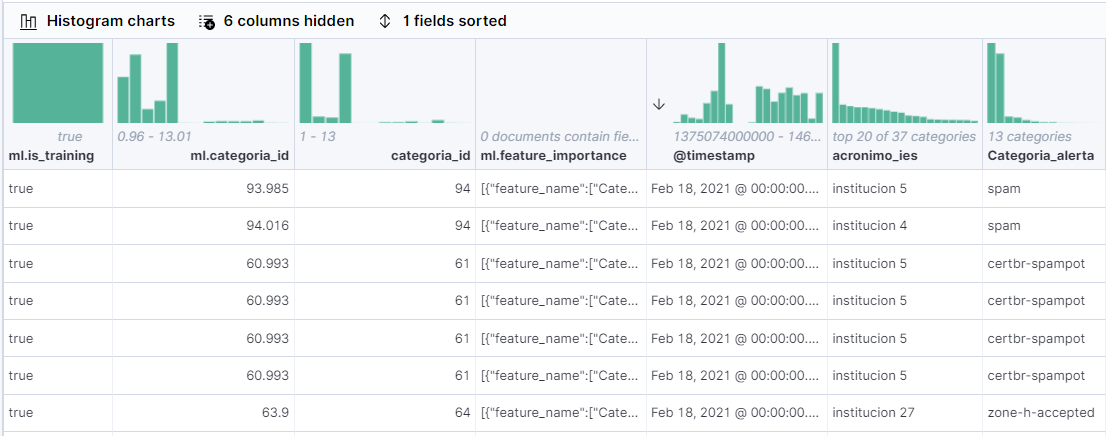 Evaluación de Resultados
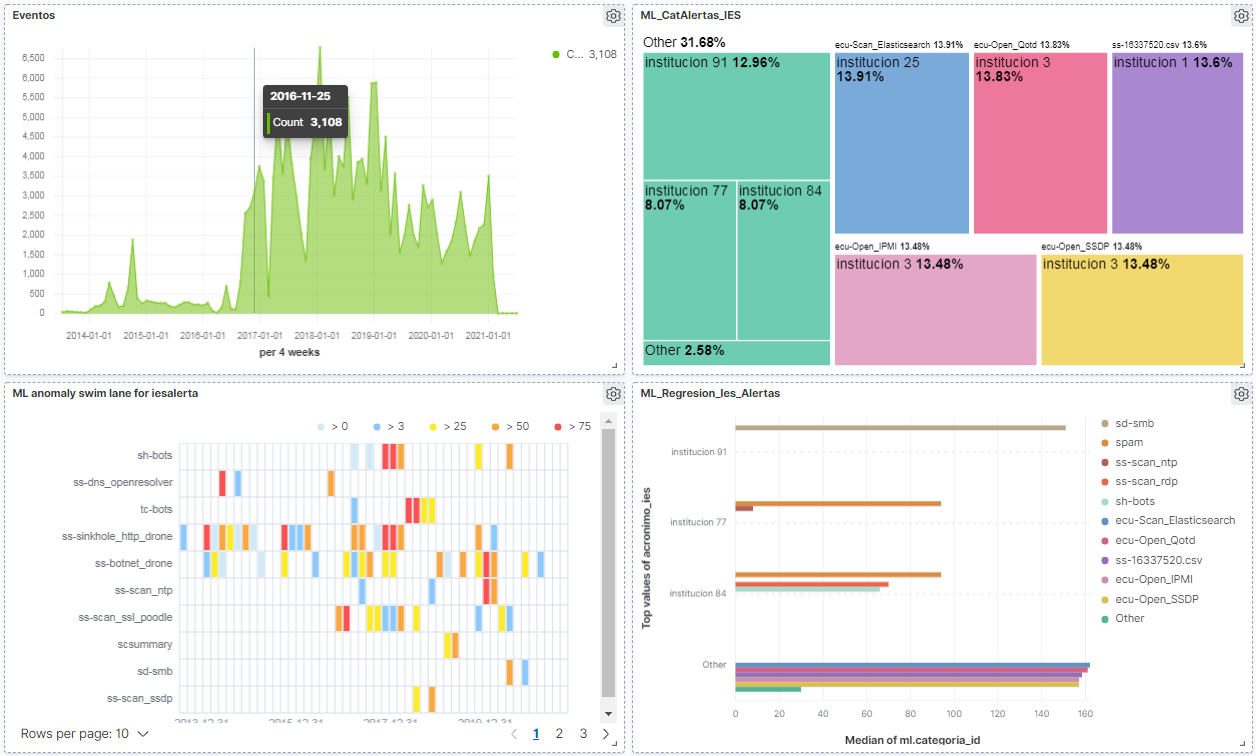 Figura 17.
Dashboard del DSS
Evaluación de Resultados
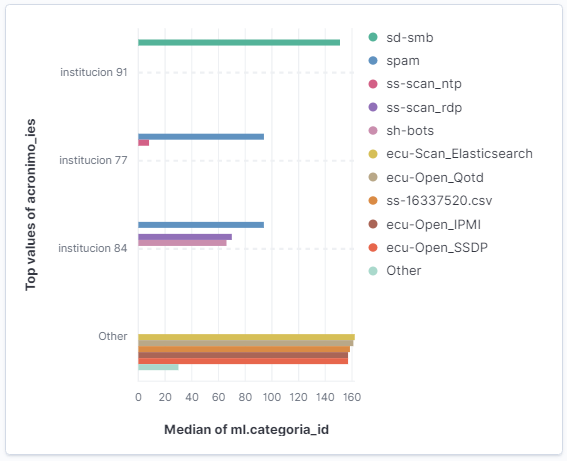 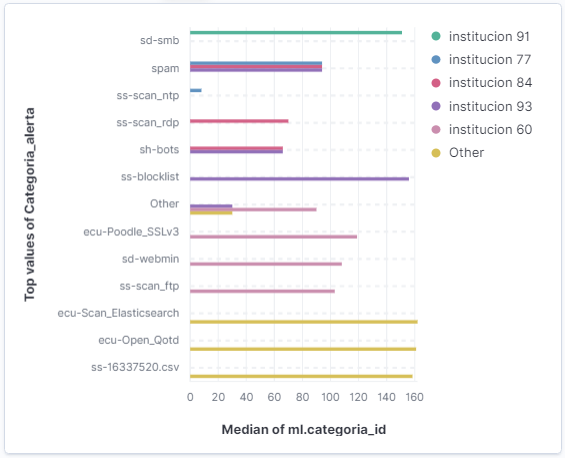 Figura 18. Resultados Machine Learning de las Alertas que se producen en las Instituciones
Conclusiones
CRISP-DM permitió crear un modelo de minería de datos que se adapto al proceso de exploración de datos en la gestión de alertas de incidentes informáticos.
La arquitectura del DSS desarrollada de tres capas (negocio, datos y cliente) permitió extraer y manipular información de una manera flexible.
La arquitectura DSS desarrollada articulo las técnicas de minería de datos y Machine Learning especialmente en la detección de alertas y en la predicción de anomalías, respectivamente. 
Se aplicó la técnica de aprendizaje automático para anomalías, los resultados son satisfactorios.
El modelo que se ejecutó en Elasticsearch y Kibana incluyeron varios algoritmos que respondieron eficazmente en la gestión de alertas de seguridad de un CSIRT.
El DSS desarrollado cumple con los objetivos planificados para mejor toma de decisiones en las IES.
Referencias Bibliográficas
Fuertes, W., Reyes, F., Valladares, P., Tapia, F., Toulkeridis, T., & Pérez, E. (2017). An Integral Model to Provide Reactive and Proactive Services in an Academic CSIRT Based on Business Intelligence. Systems, 5(4), 52.
Collier, R., & Azarmi, B. (2019). Machine Learning with the Elastic Stack: Expert techniques to integrate machine learning with distributed search and analytics. Packt Publishing Ltd.
Cardona, M., Durley, L., & Uribe Serna, A. E. (2015). Sistema de gestión de incidentes de seguridad informática para corbeta.
Reyes, F., Fuertes, W., Tapia, F., Toulkeridis, T., Aules, H., & Pérez, E. (2018, July). A BI Solution to Identify Vulnerabilities and Detect Real-Time Cyber-Attacks for an Academic CSIRT. In Science and Information Conference (pp. 1135-1153). Springer, Cham.
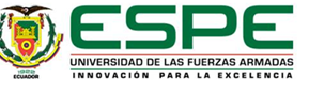 CENTRO DE POSGRADOS
Maestría en Gestión de Sistemas de Información e Inteligencia de Negocios​
Implementación de un Sistema de Soporte a la Decisión (DSS) orientado a la gestión de alertas de seguridad de la información de las Instituciones de Educación Superior (IES)
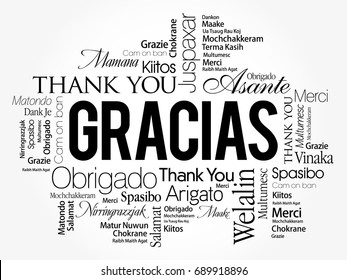 Tutor: ​Ing. Fuertes Díaz, Walter Marcelo, PHD​
Oponente:​ Ing. Marcillo Parra, Diego Miguel, PHD
Autor:​ Ing. Guamaní Proaño, Wilmer Guamaní​
Sangolquí, Diciembre 2021